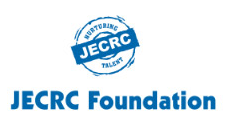 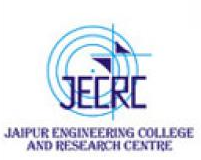 JAIPUR ENGINEERING COLLEGE AND RESEARCH CENTRE
Year & Sem.:		B. Tech I year, Sem.-I
Subject:	          Basic Civil Engineering Lab  Subject Code:	         	1FY3-27/ 2FY3-27
Department:		Civil Engineering
Department of Civil
 JECRC, JAIPUR
1
1
VISSION  OF INSTITUTE
To become a renowned centre of outcome based learning, and work towards   academic, professional, cultural and social enrichment of the lives of individuals and communities.
2
Department of  Civil
JECRC, JAIPUR
1
MISSION OF INSTITUTE
Focus on evaluation of learning outcomes and motivate students to inculcate research aptitude by project based learning.

Identify, based on informed perception of Indian, regional and global needs, the areas of focus and provide platform to gain knowledge and solutions.

Offer opportunities for interaction between academia and industry.

Develop human potential to its fullest extent so that intellectually capable and imaginatively gifted leaders may emerge.
3
Department of Civil
 JECRC, JAIPUR
1
Basic Civil Engineering Lab (1FY3-27/ 2FY3-27)
1 Linear Measurement by Tape: 
Ranging and Fixing of Survey Station along straight line and across obstacles. 
b) Laying perpendicular offset along the survey line 

2. Compass Survey: Measurement of bearing of linesusing Surveyor's and Prismatic compass 

3. Levelling: Using Tilting/ Dumpy/ Automatic Level 
To determine the reduced levels in closed circuit. 
b) To carry out profile levelling and plot longitudinal and cross sections for road by Height of Instrument and Rise & Fall Method.
 
4. To study and take measurements using various electronic surveying instruments like EDM, Total Station etc
List  of Experiment:
4
Department of  Civil
 JECRC, JAIPUR
1
List of Experiment Continues………….
5. To determine pH, hardness and turbidity of the given sample of water. 

6. To study various water supply Fittings. 

7. To determine the pH and total solids of the given sample of sewage. 

8. To study various Sanitary Fittings.
5
Department of  Civil
 JECRC, JAIPUR
1
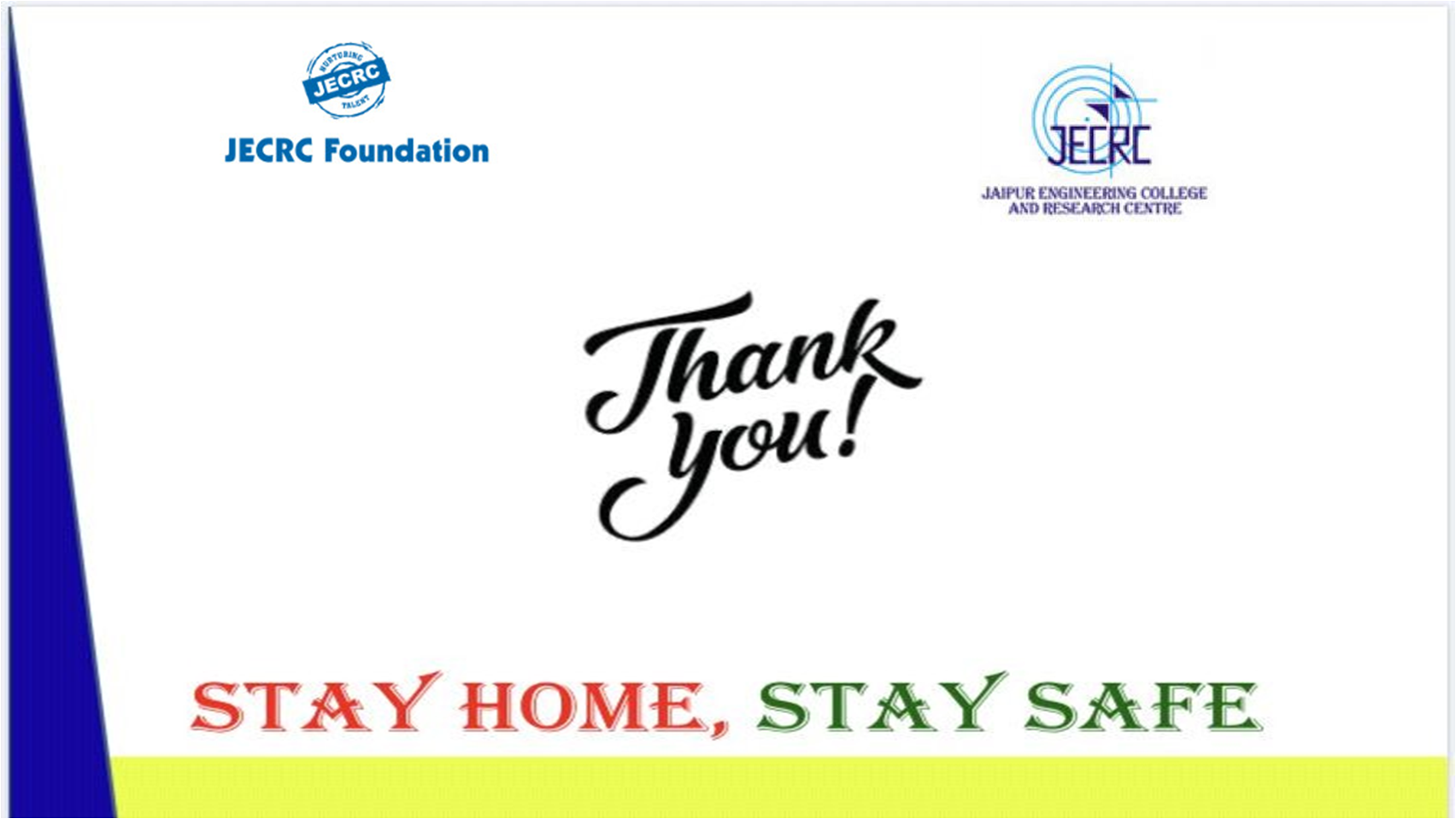 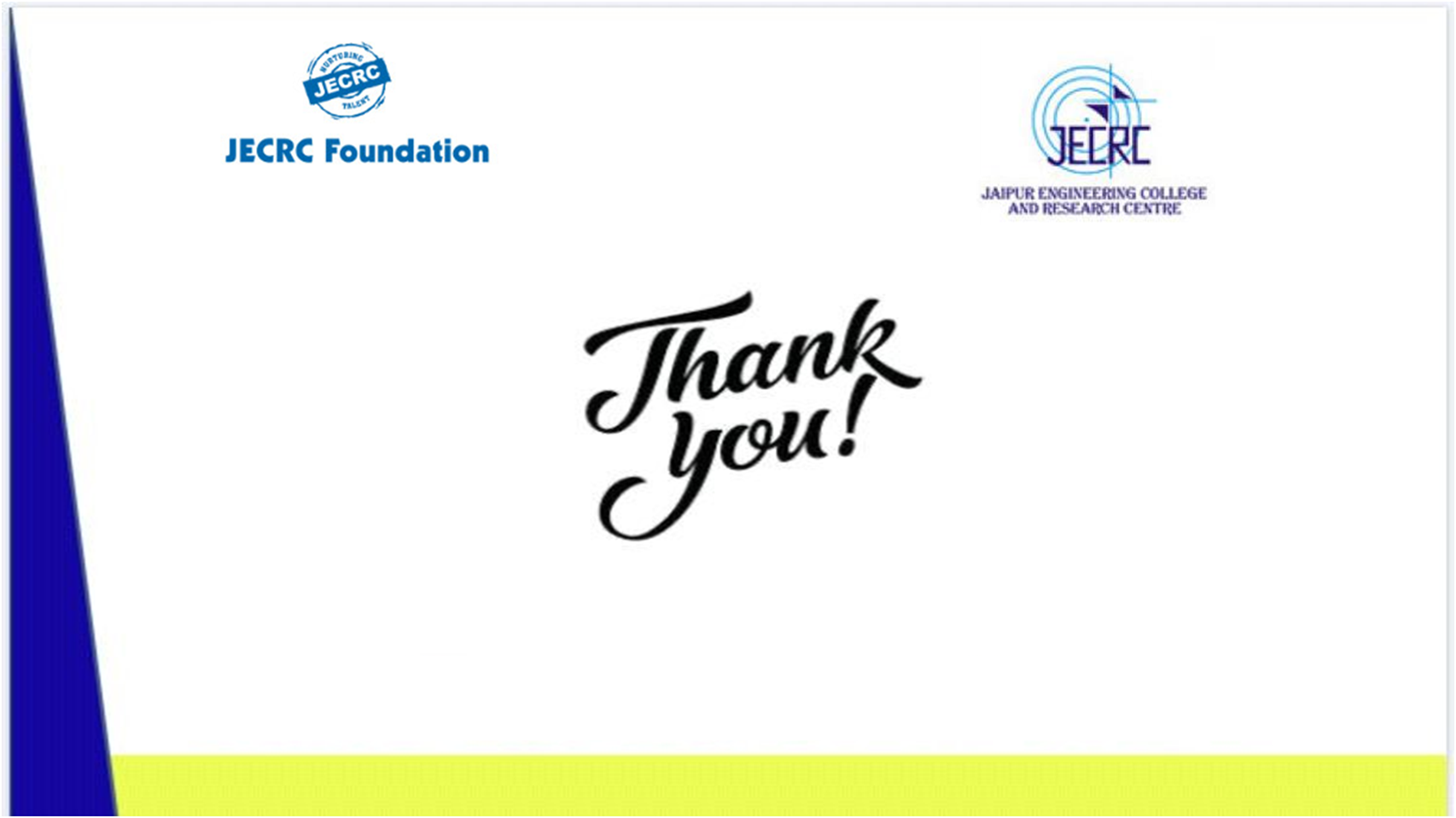 6
Department of  Civil
 JECRC, JAIPUR
NAME OF FACULTY (POST, DEPTT.) , JECRC, JAIPUR